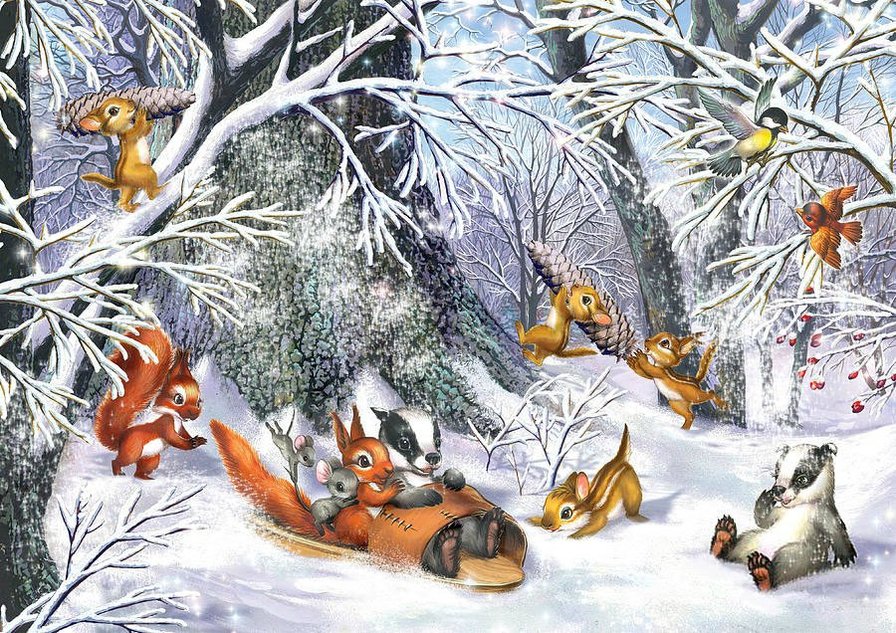 ПУТЕШЕСТВИЕВЗИМНИЙ ЛЕС
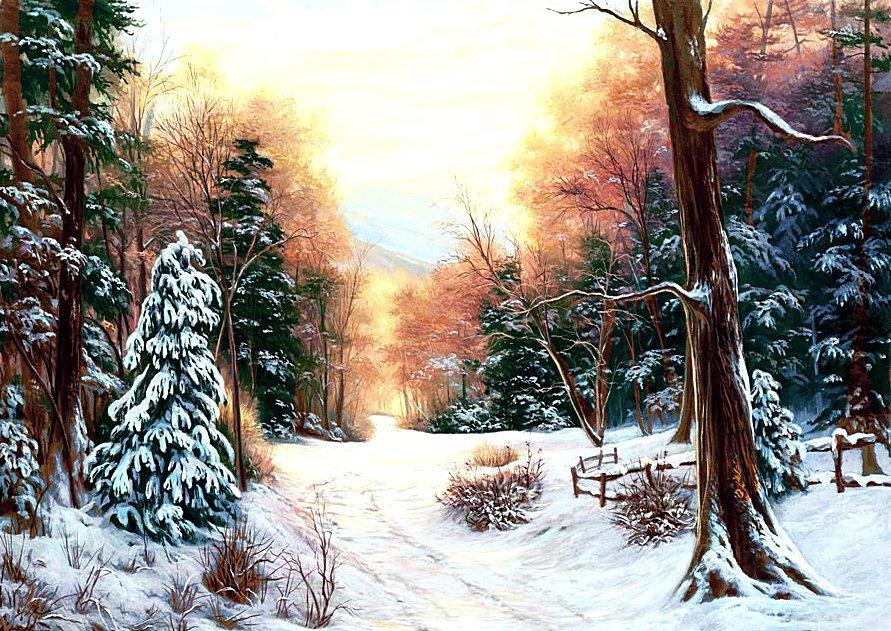 Решите примеры
4 + 2
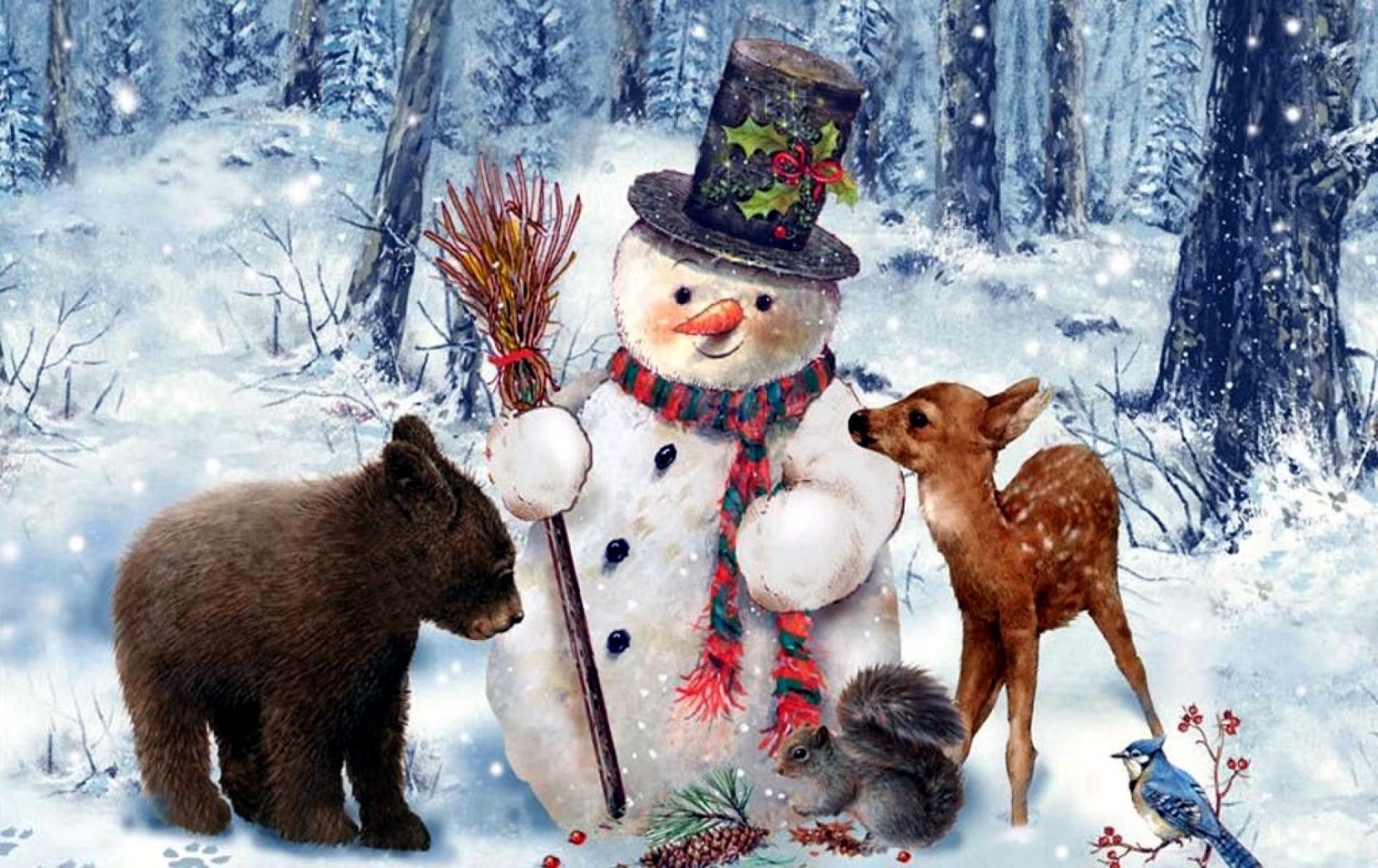 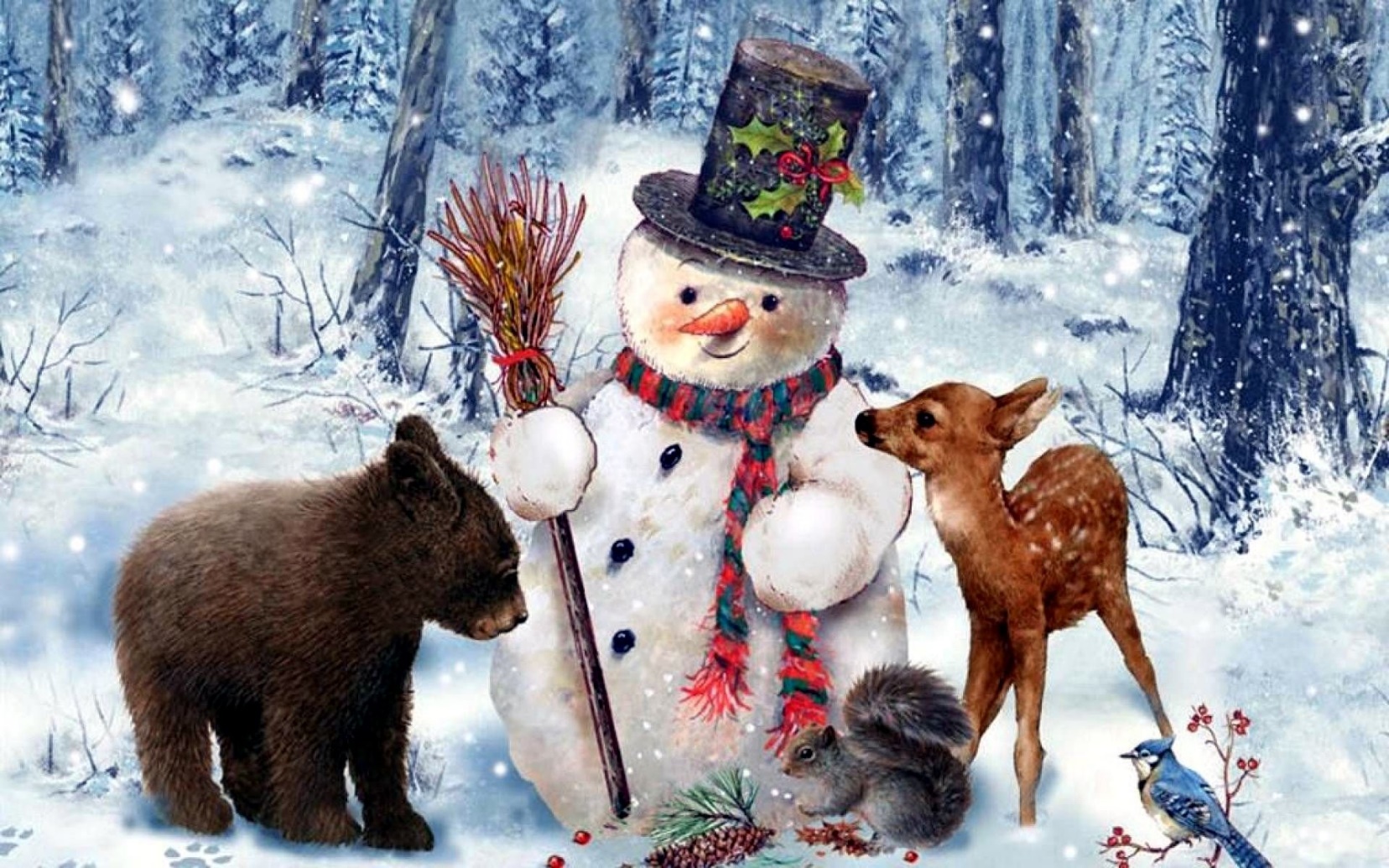 5 + 2
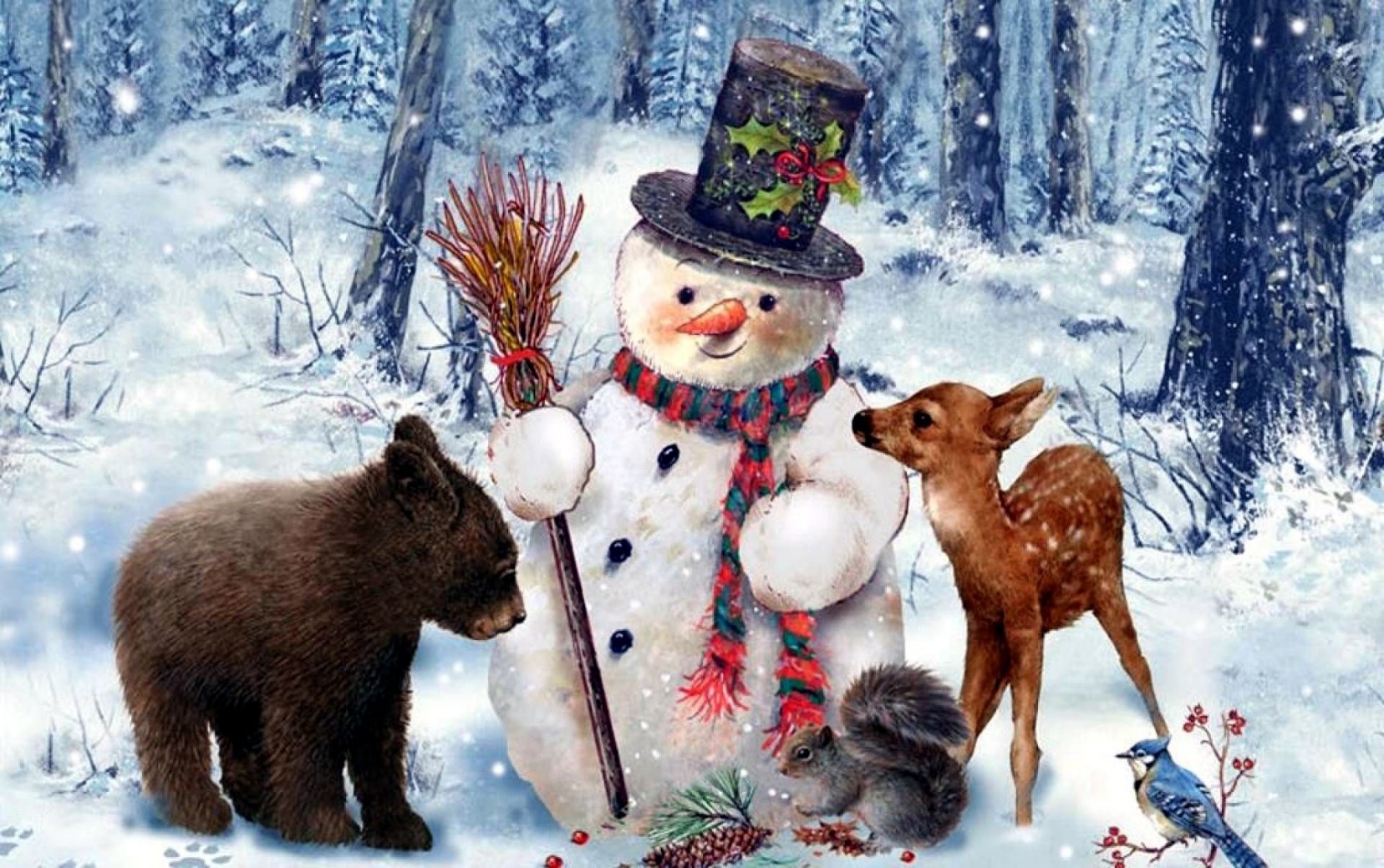 3 + 4
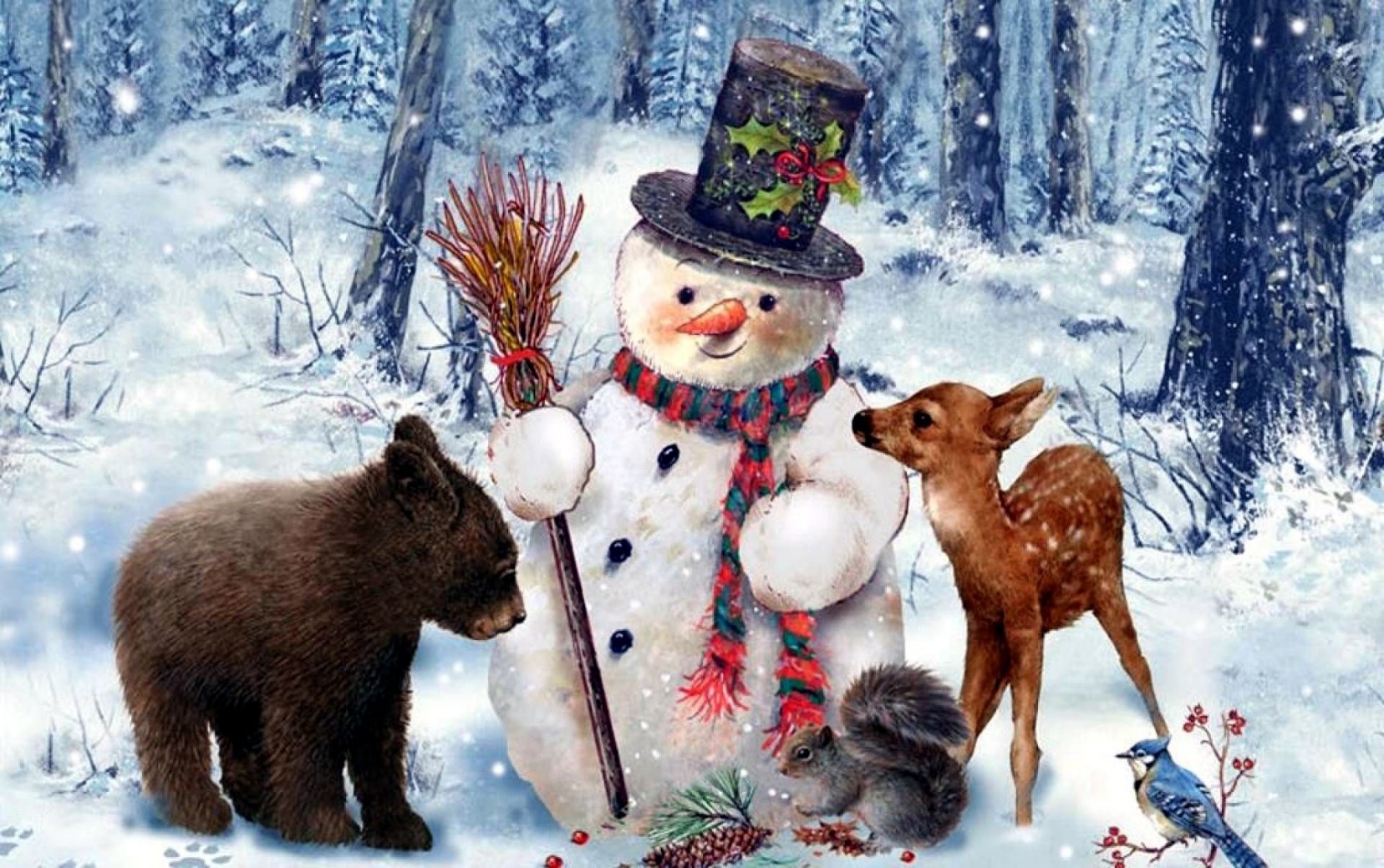 8 - 3
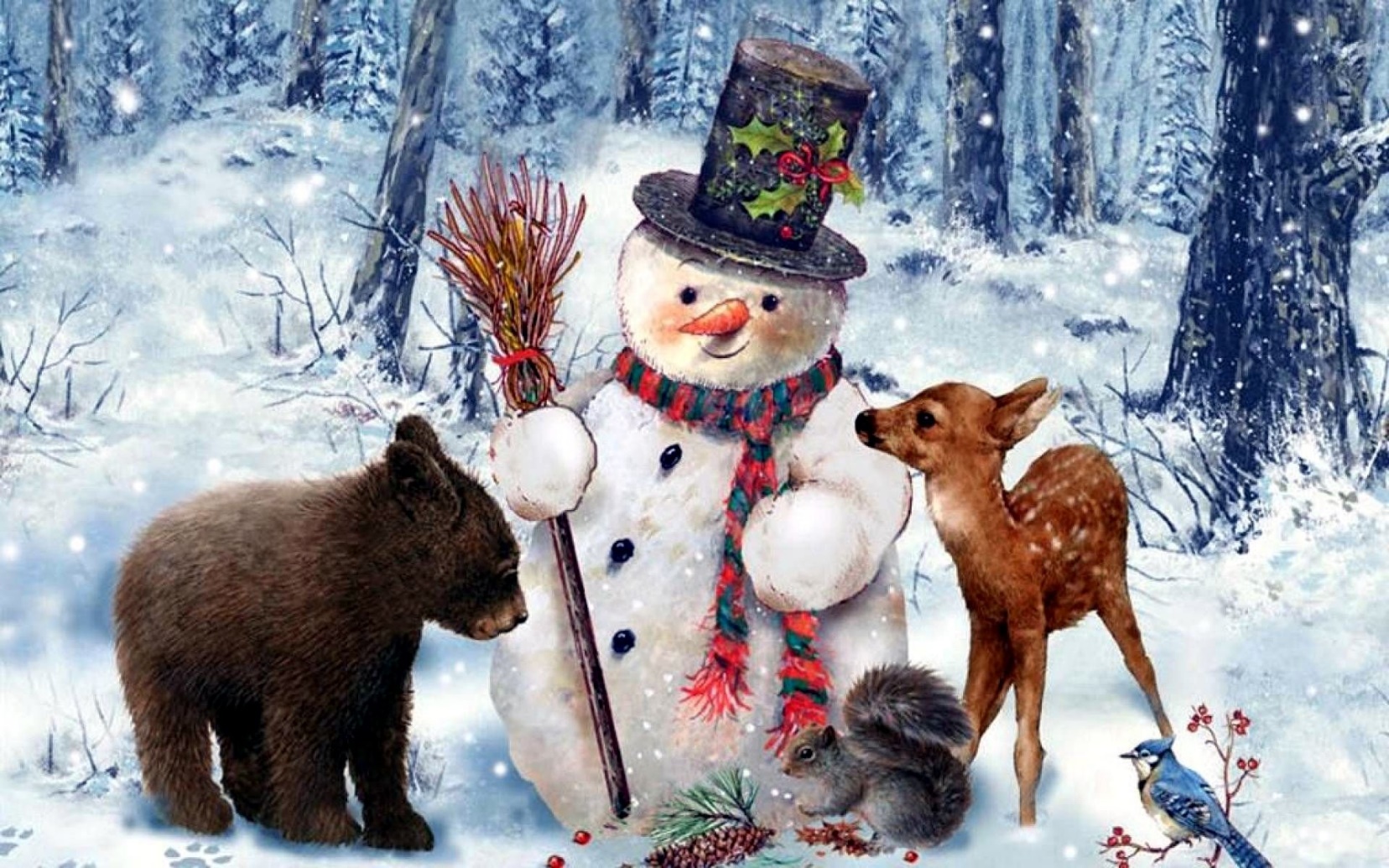 5 - 3
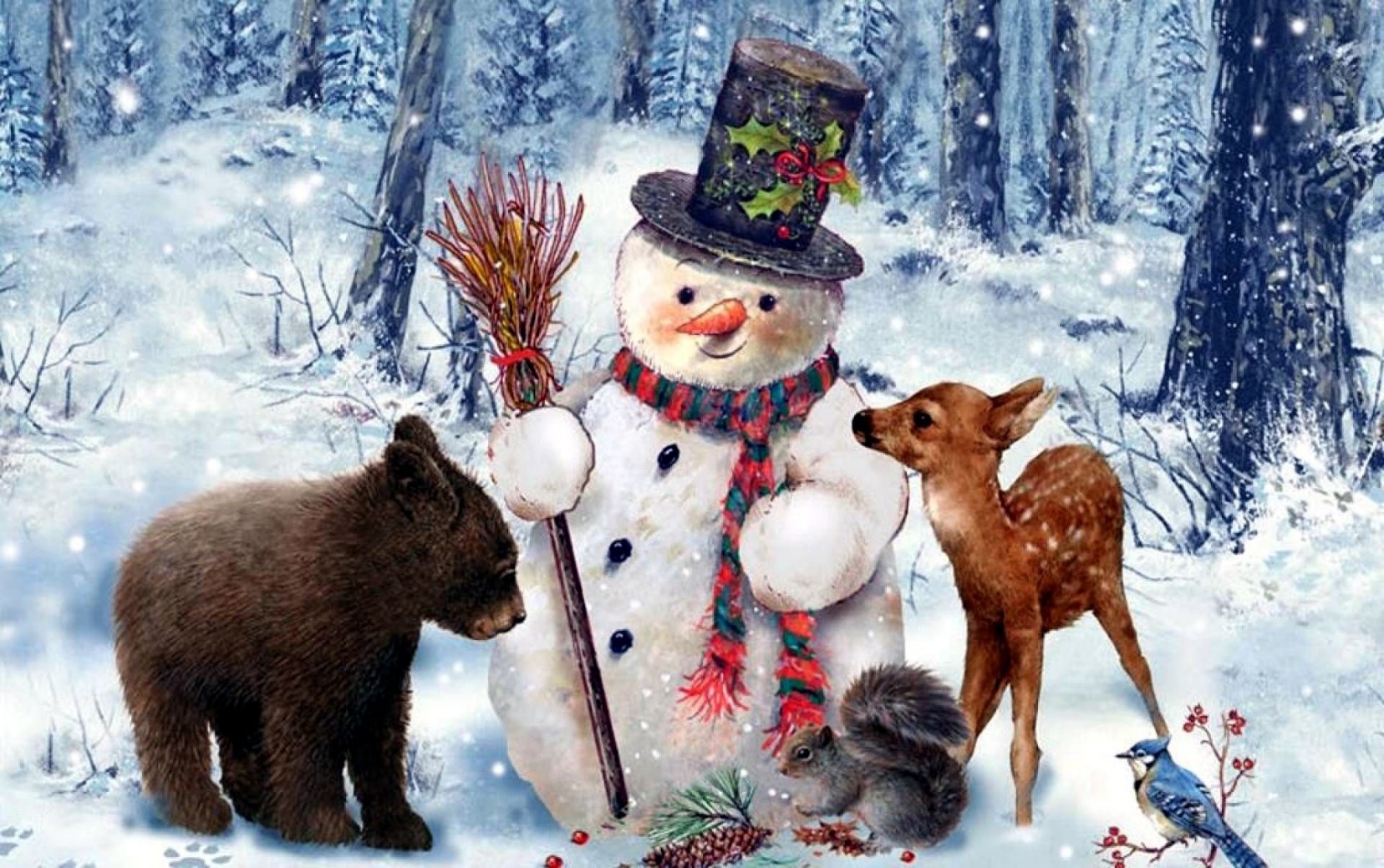 2 + 2
3 - 1
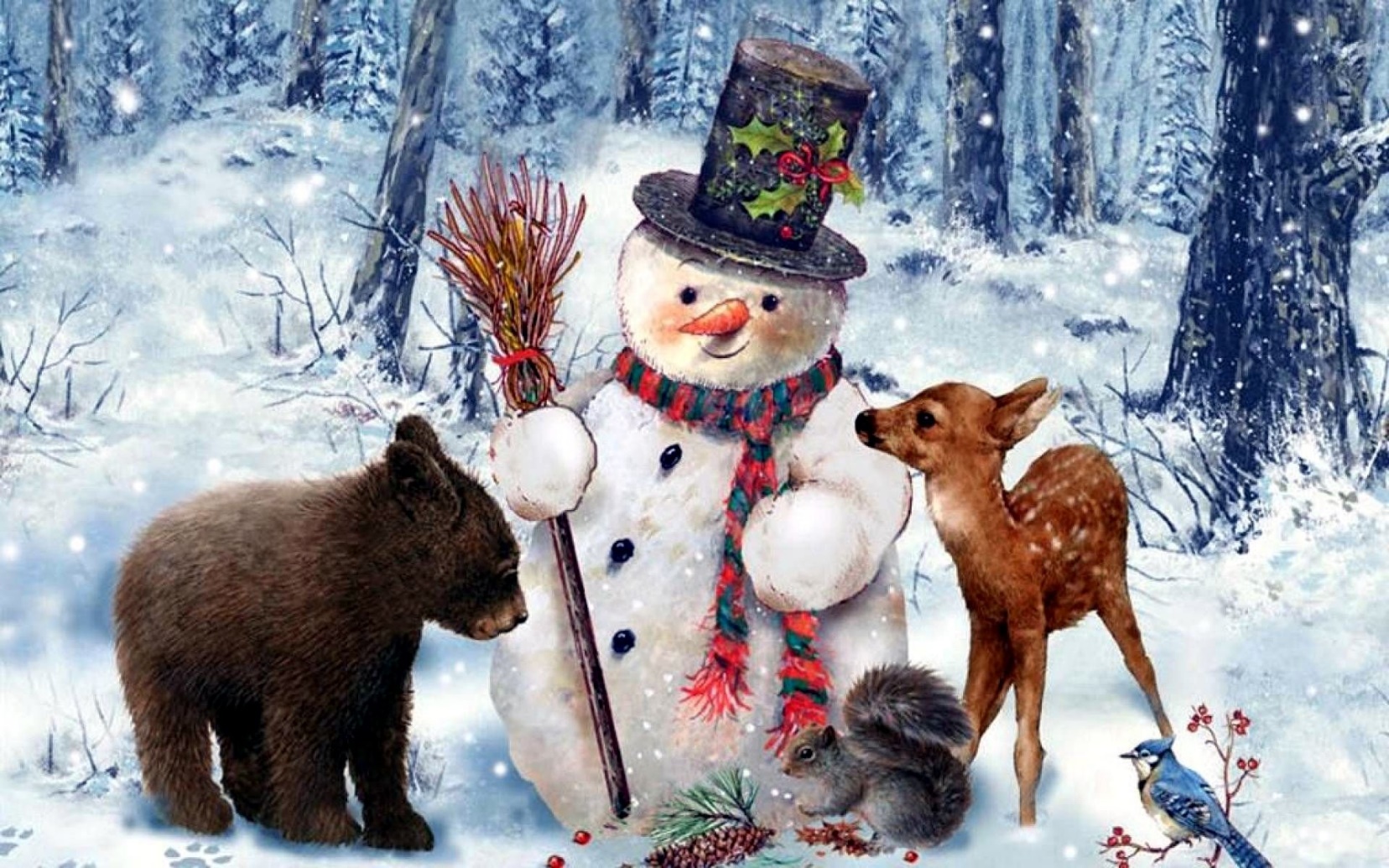 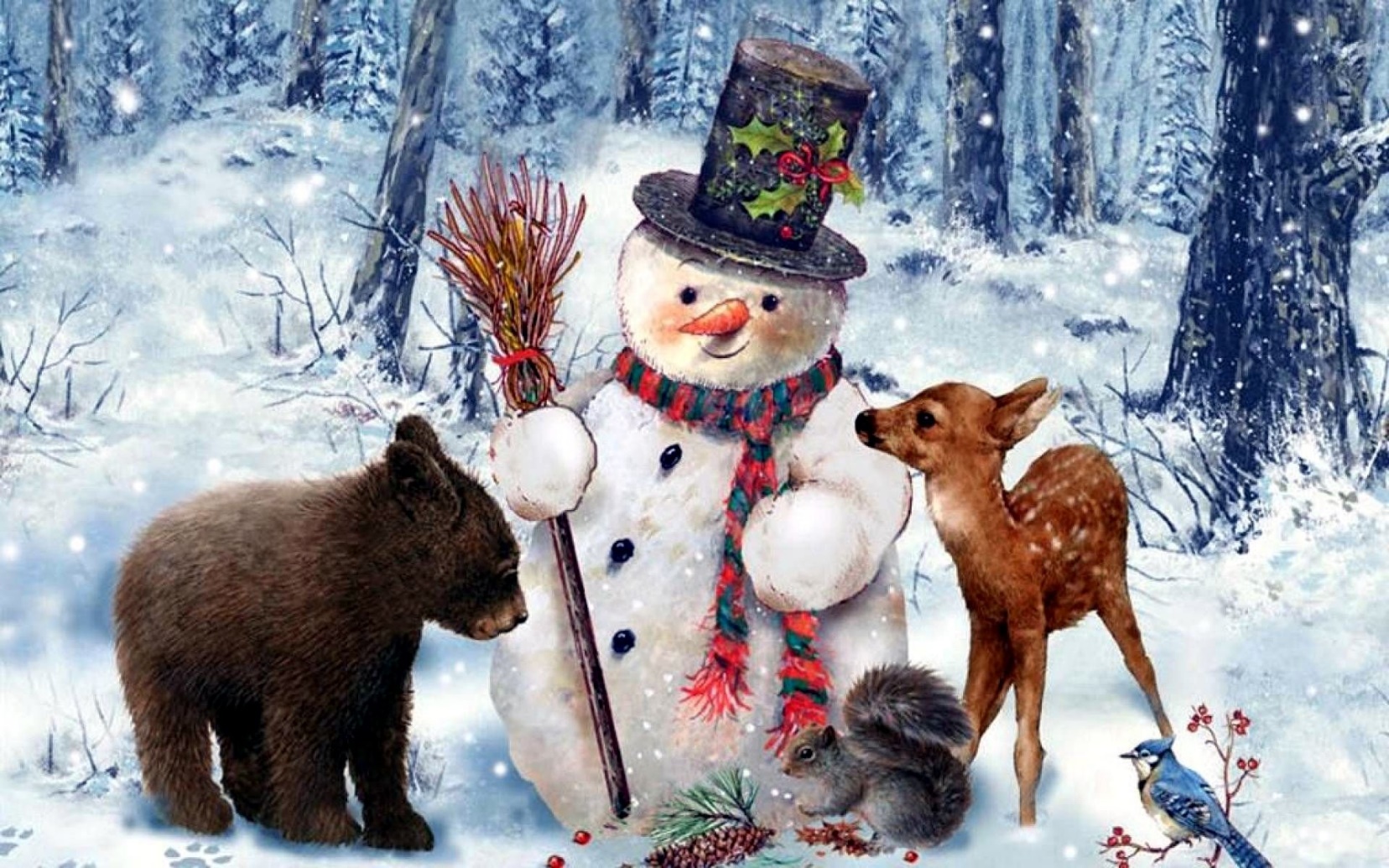 0 + 4
О
В
К
И
С
Н
Е
Г
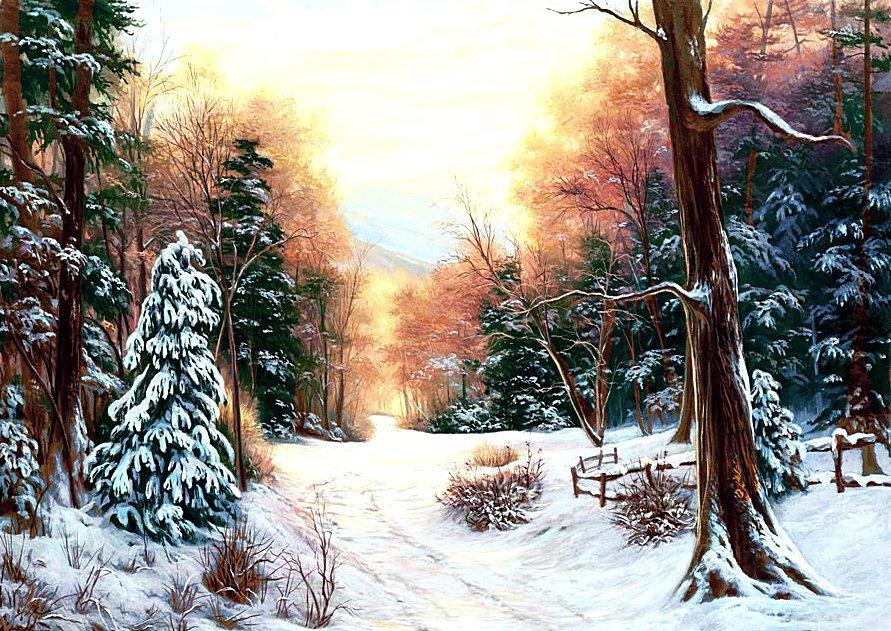 Решите примеры
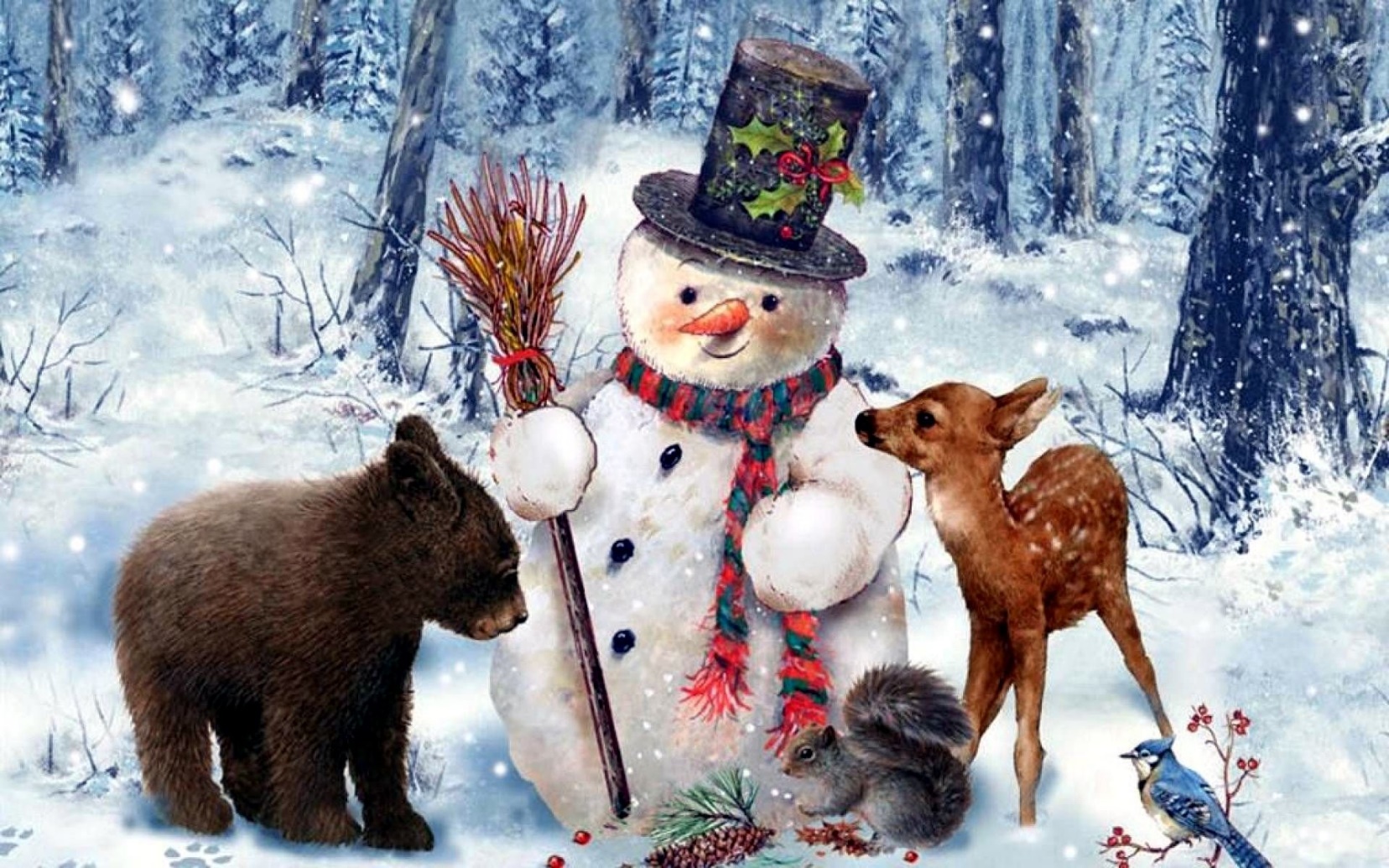 О
В
К
И
С
Н
Е
Г
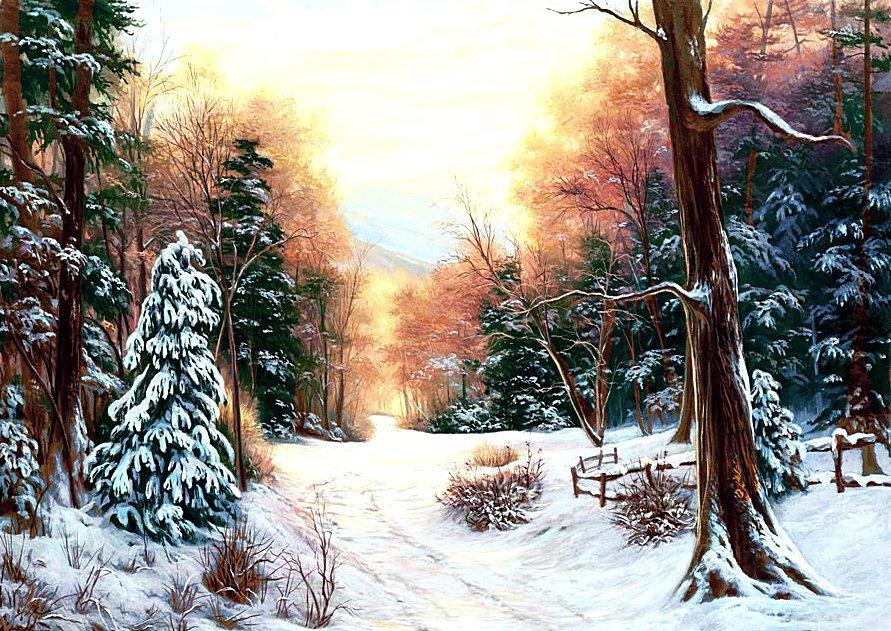 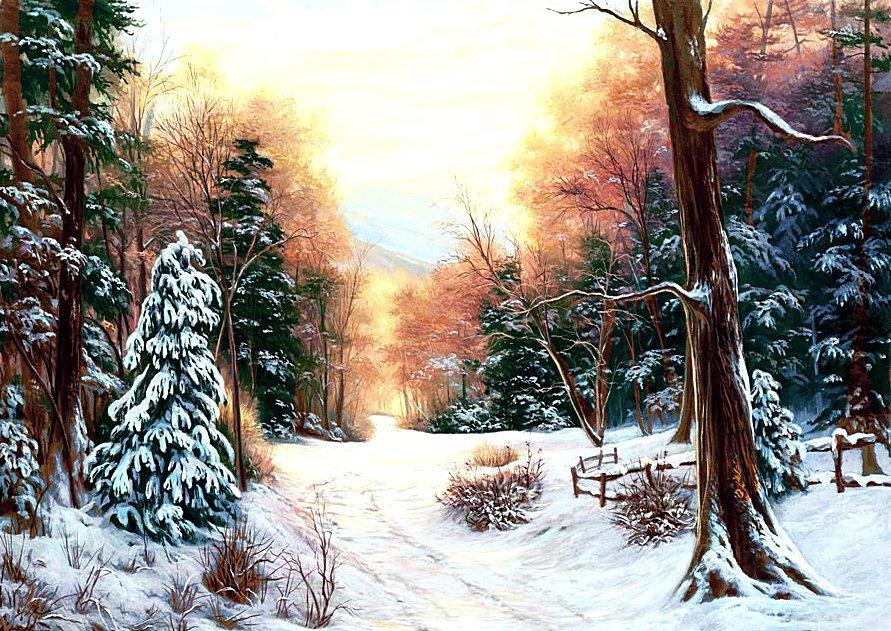 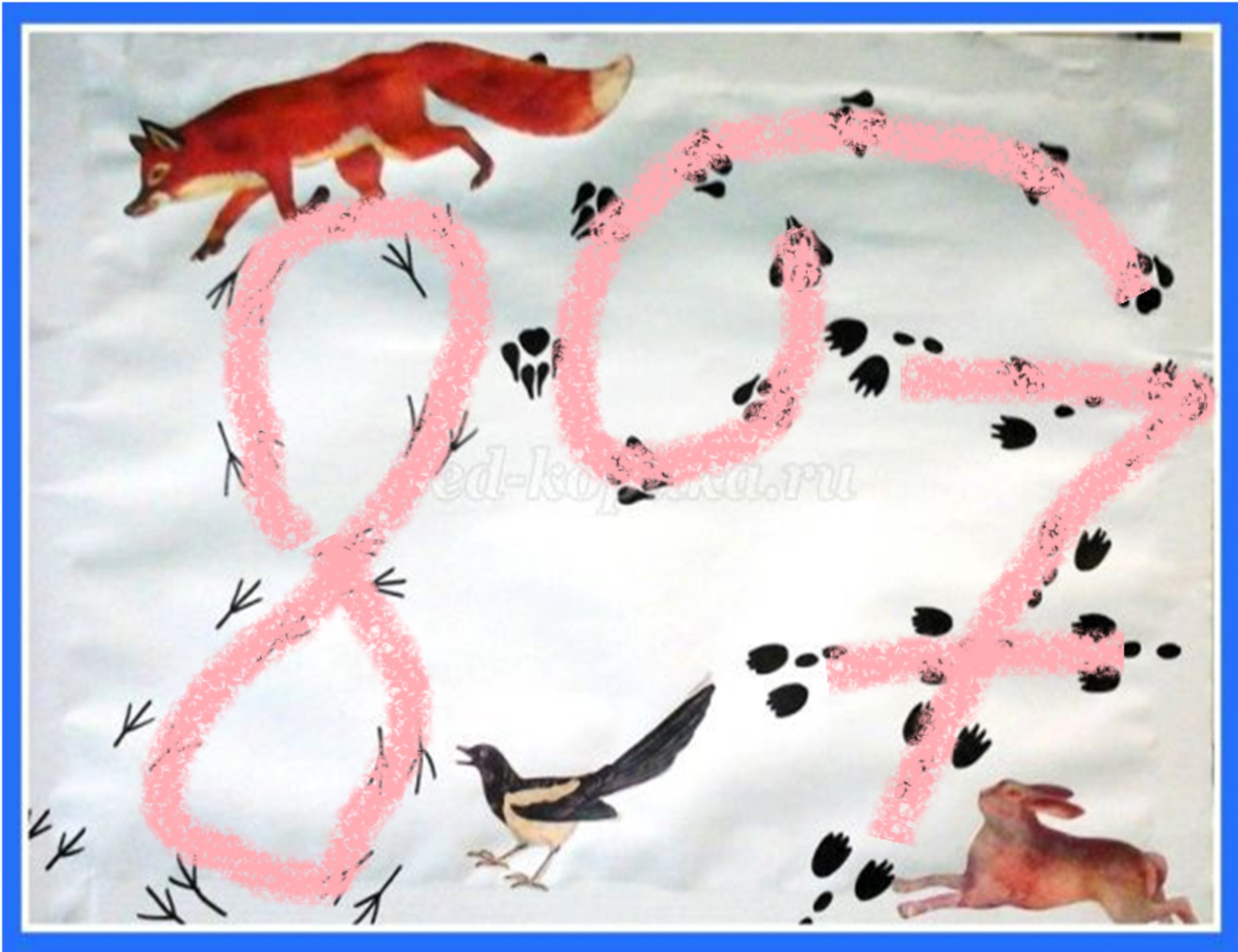 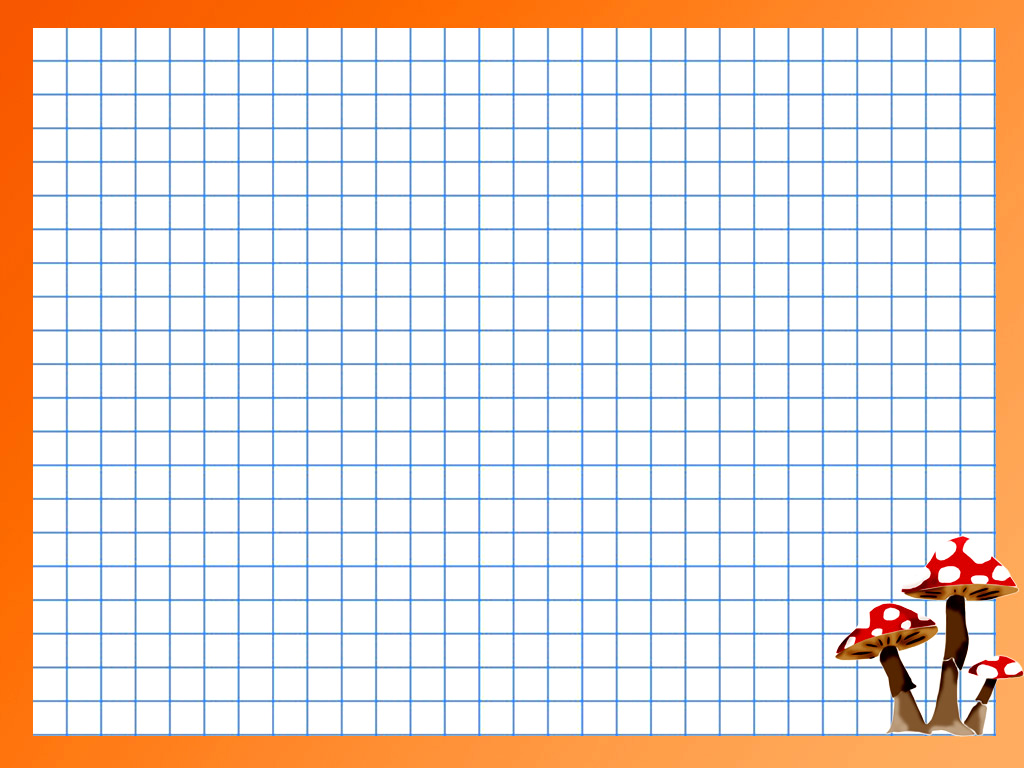 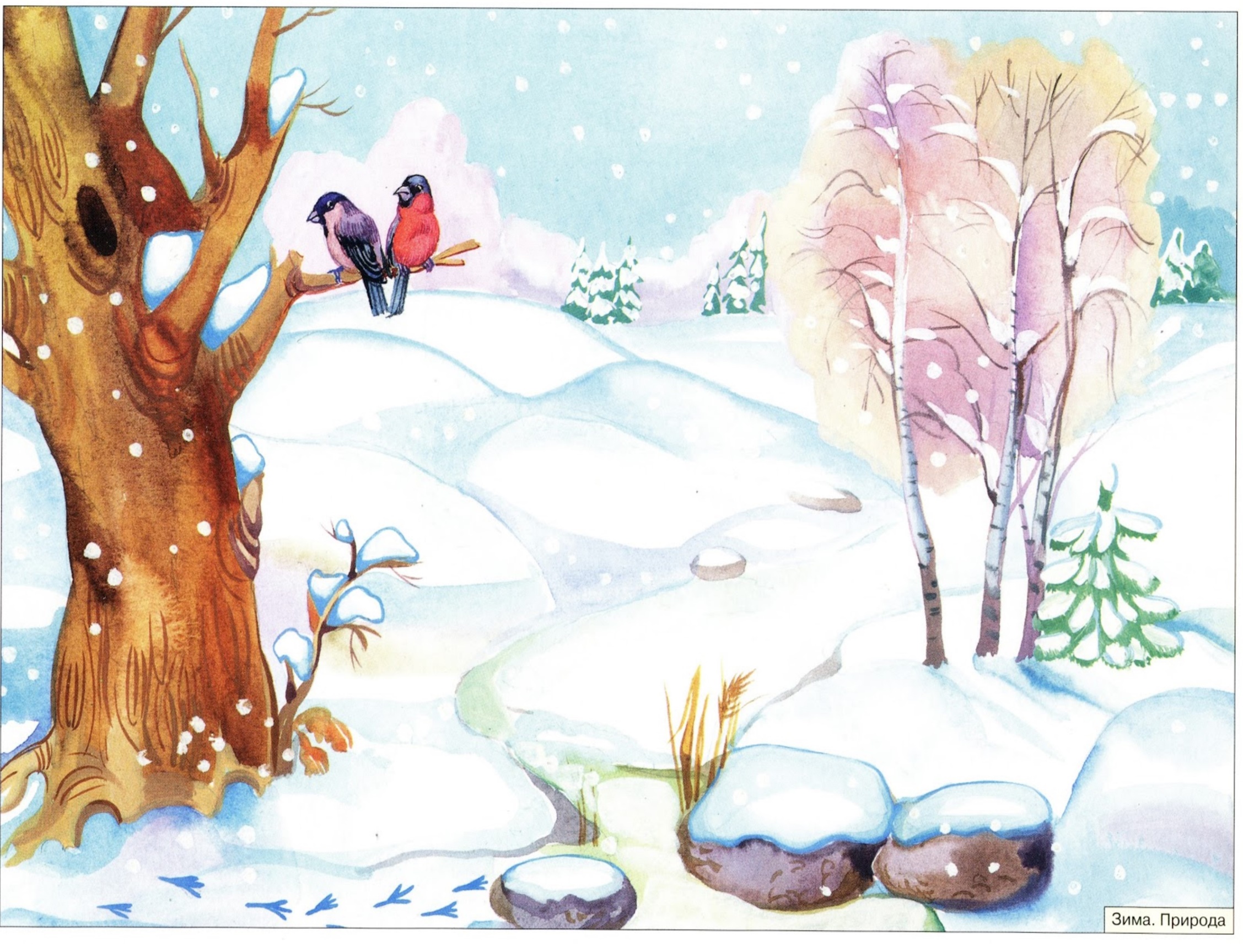 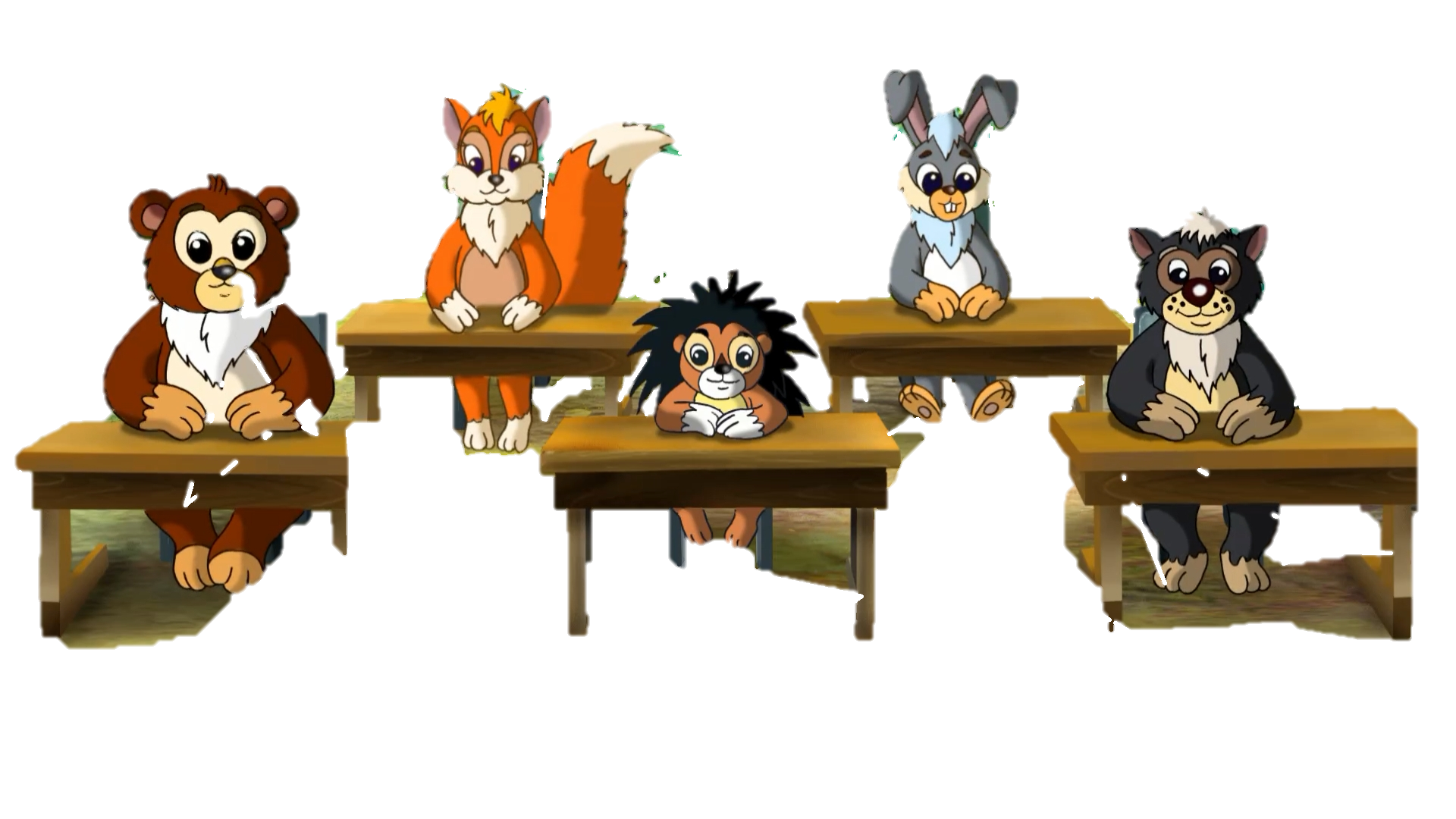 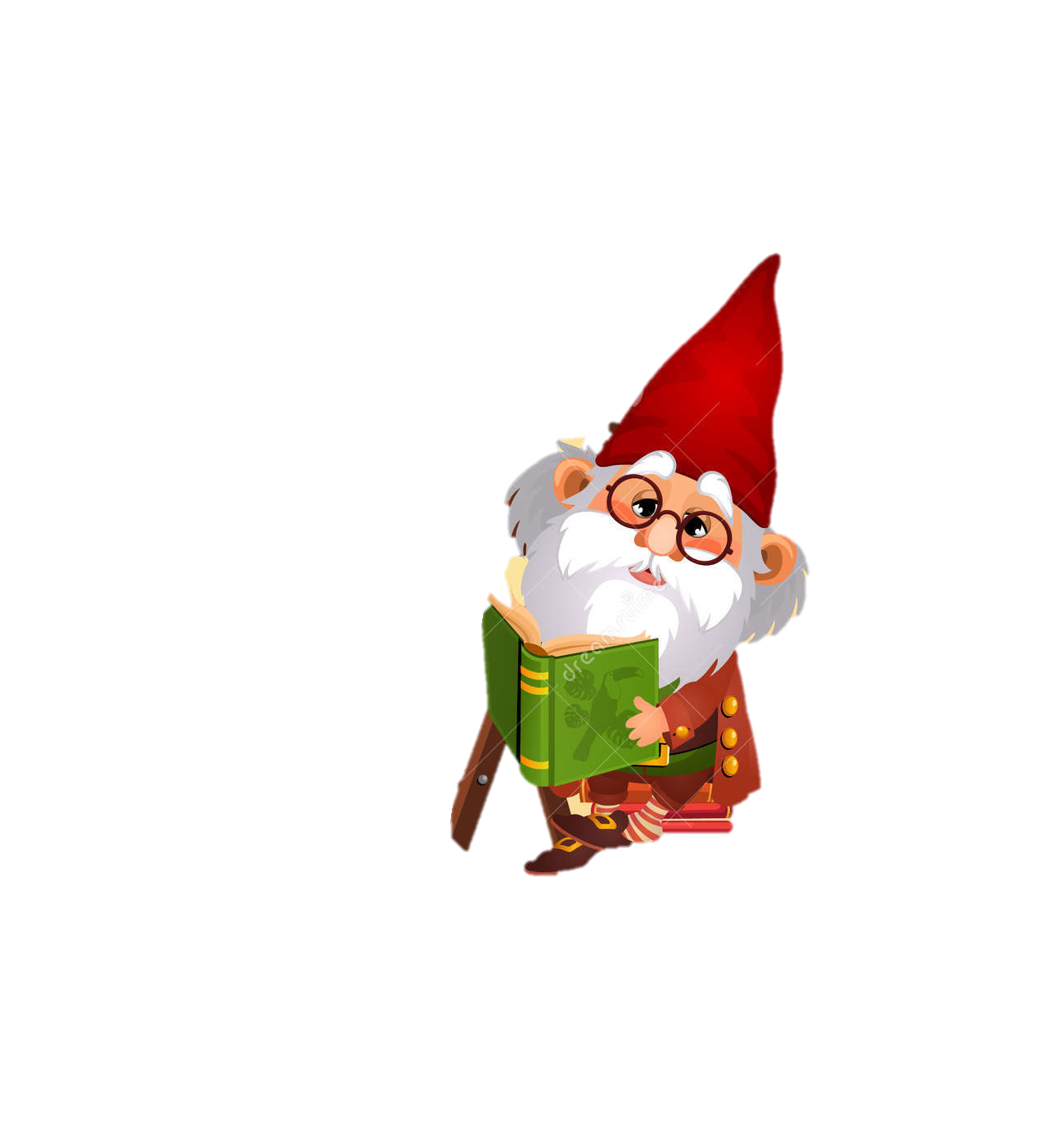 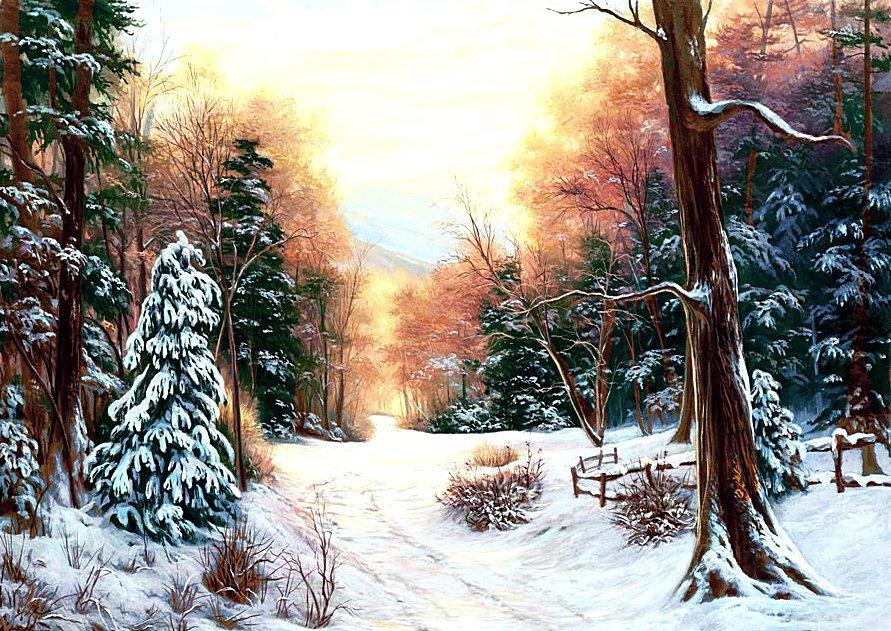 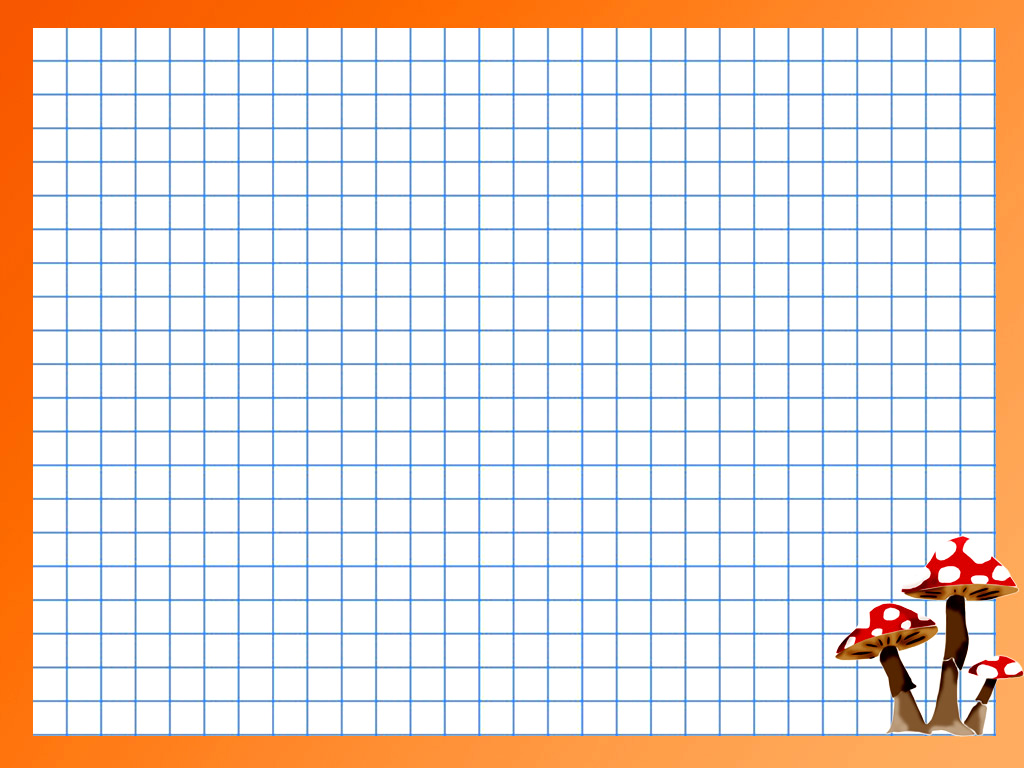 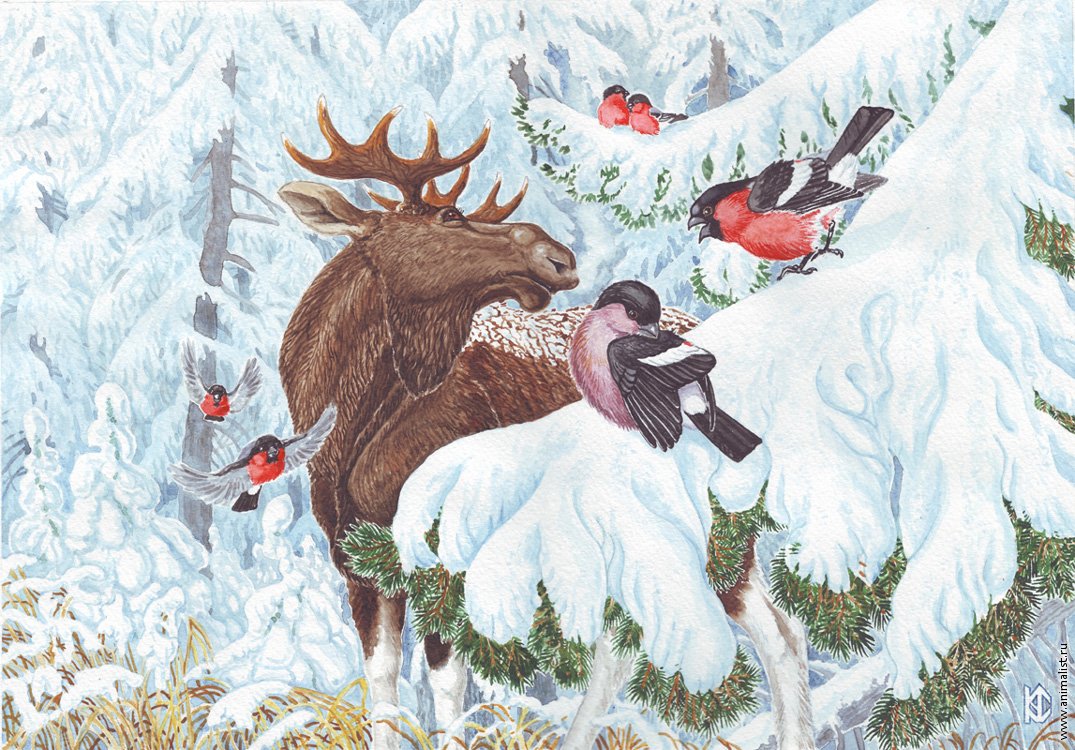 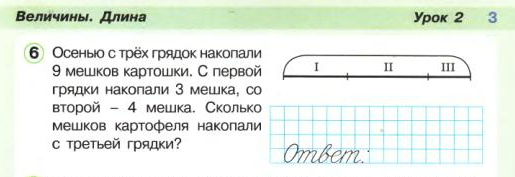 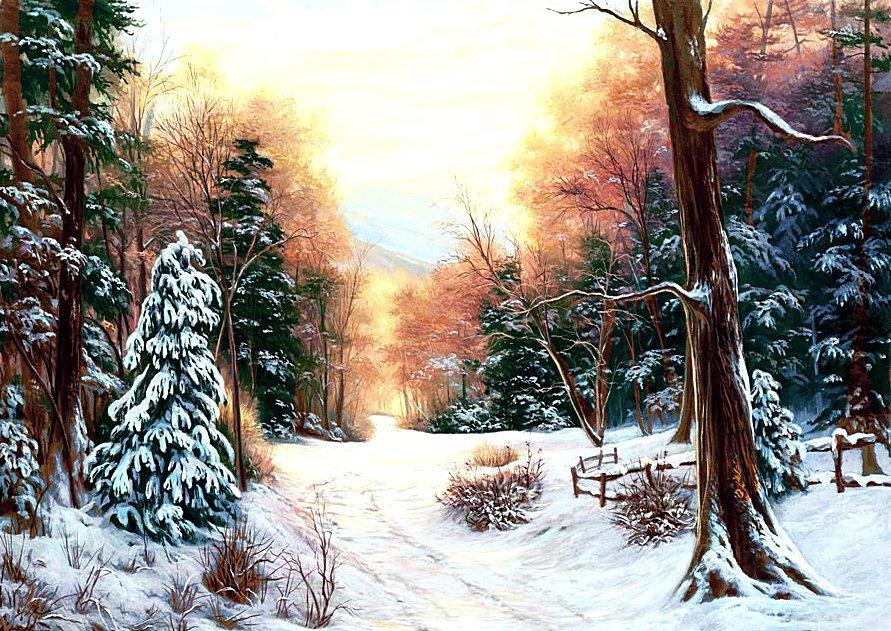 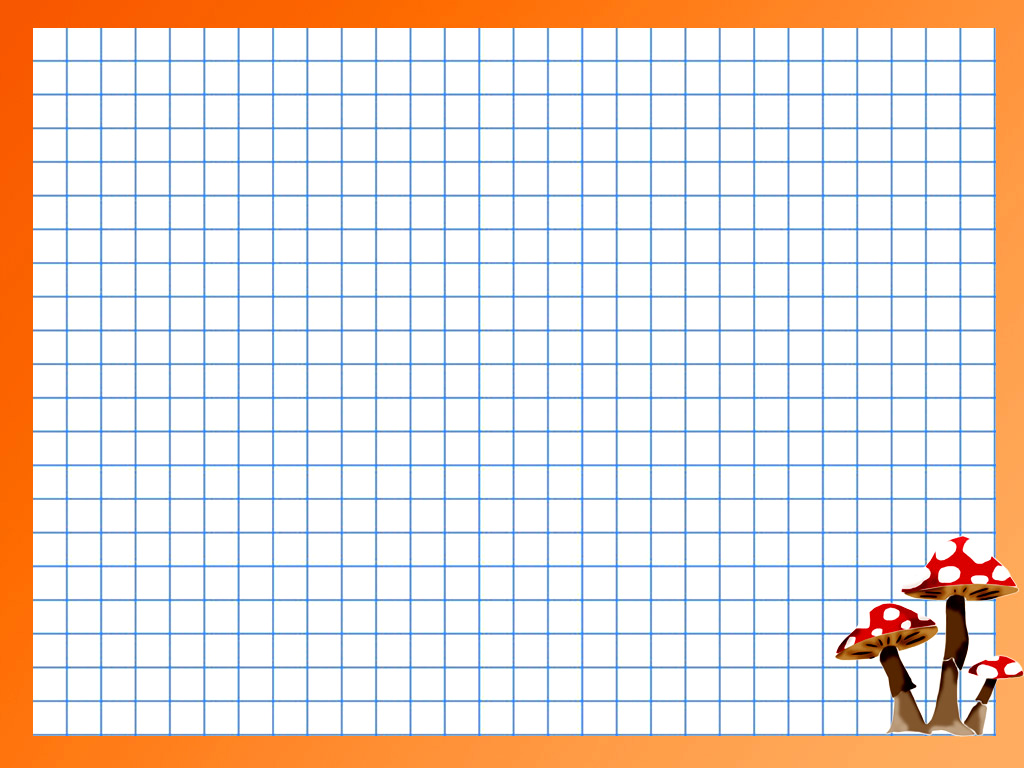 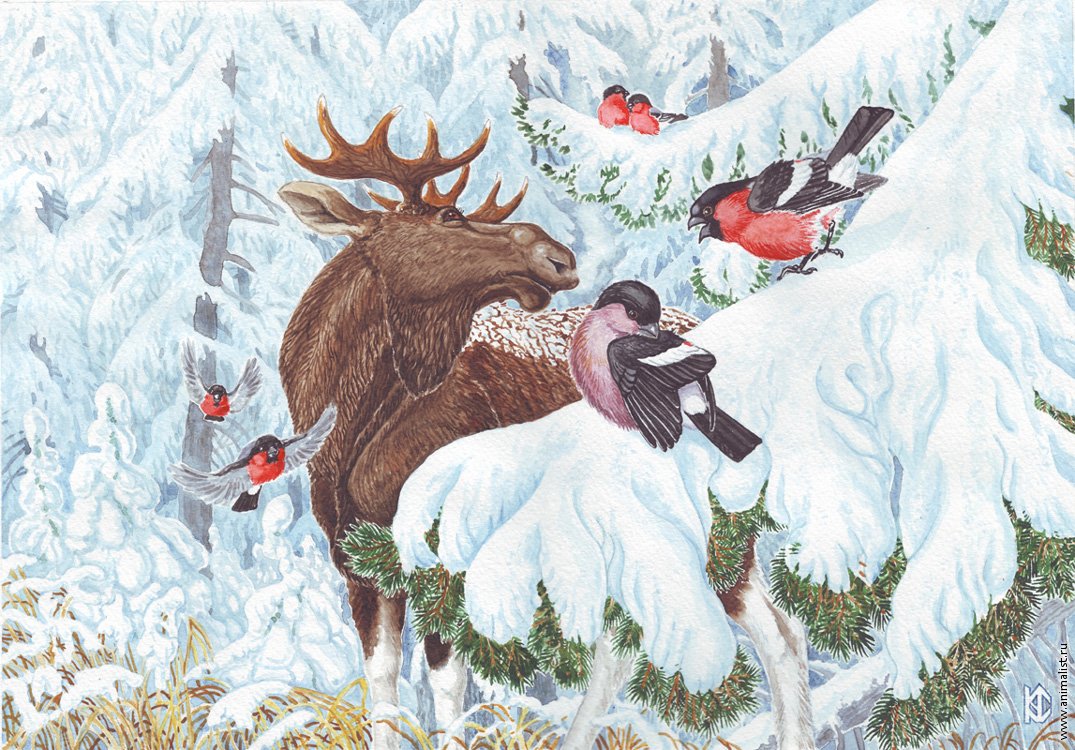 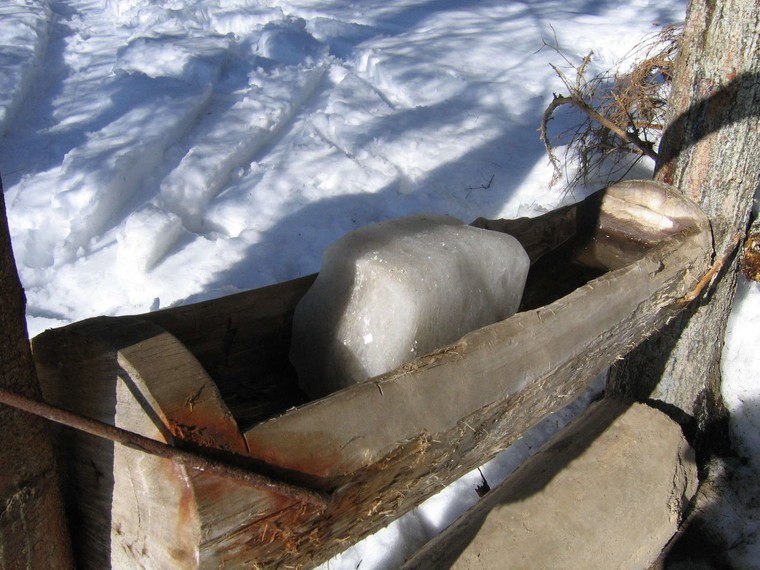 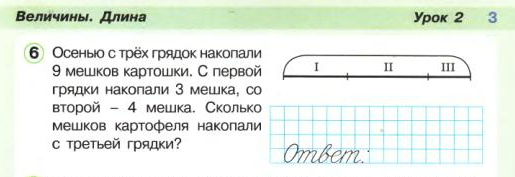 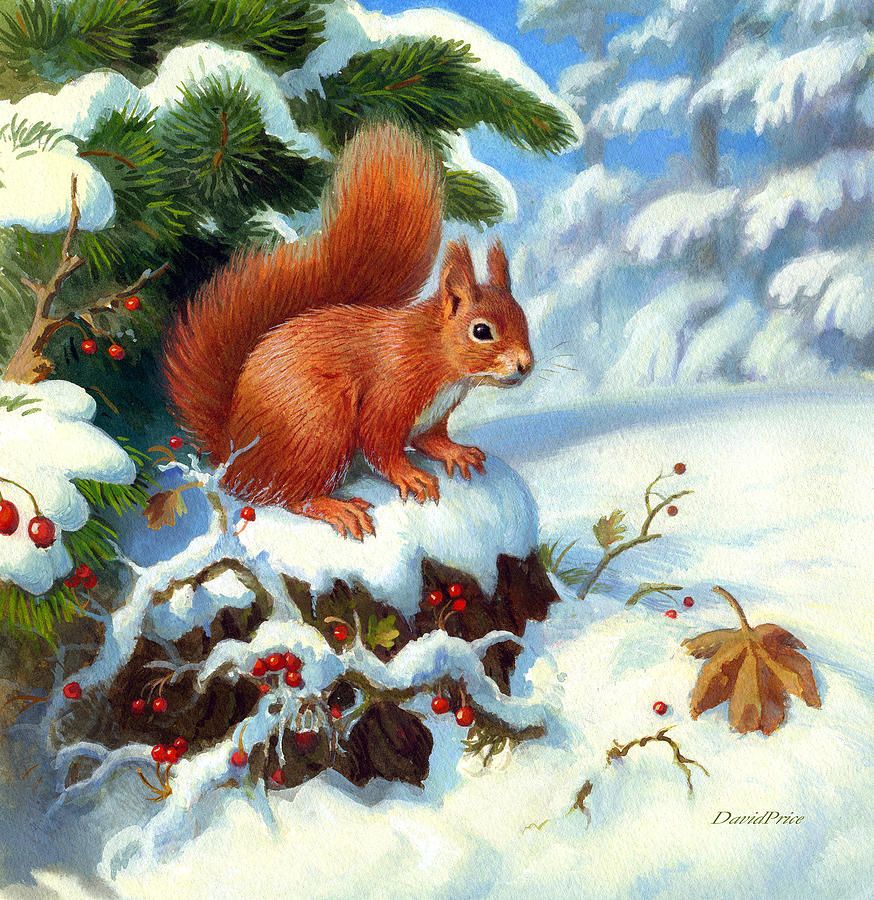 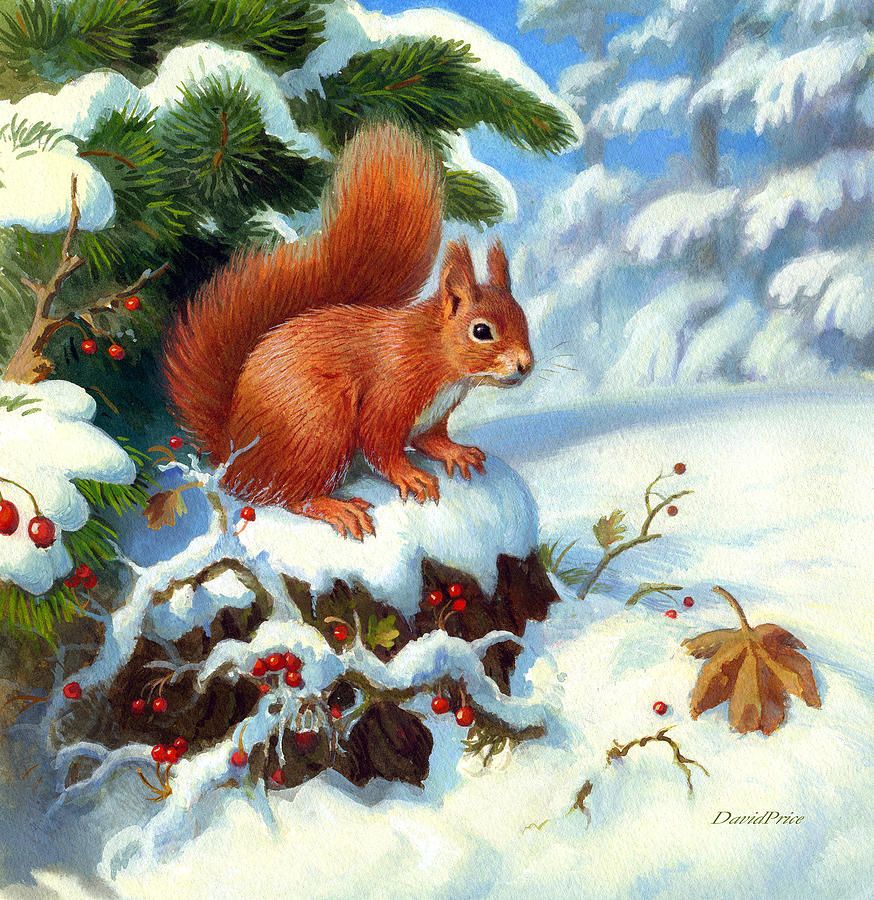 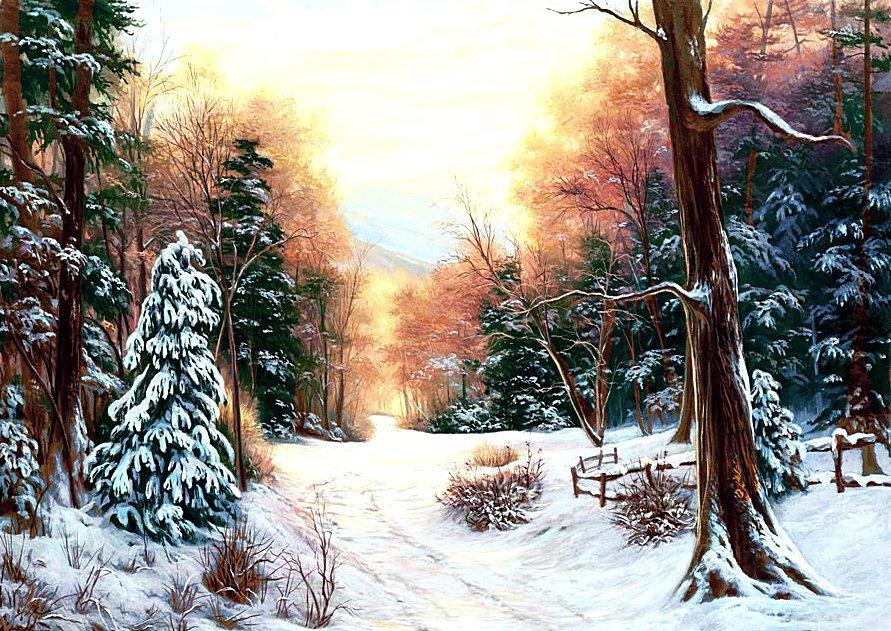 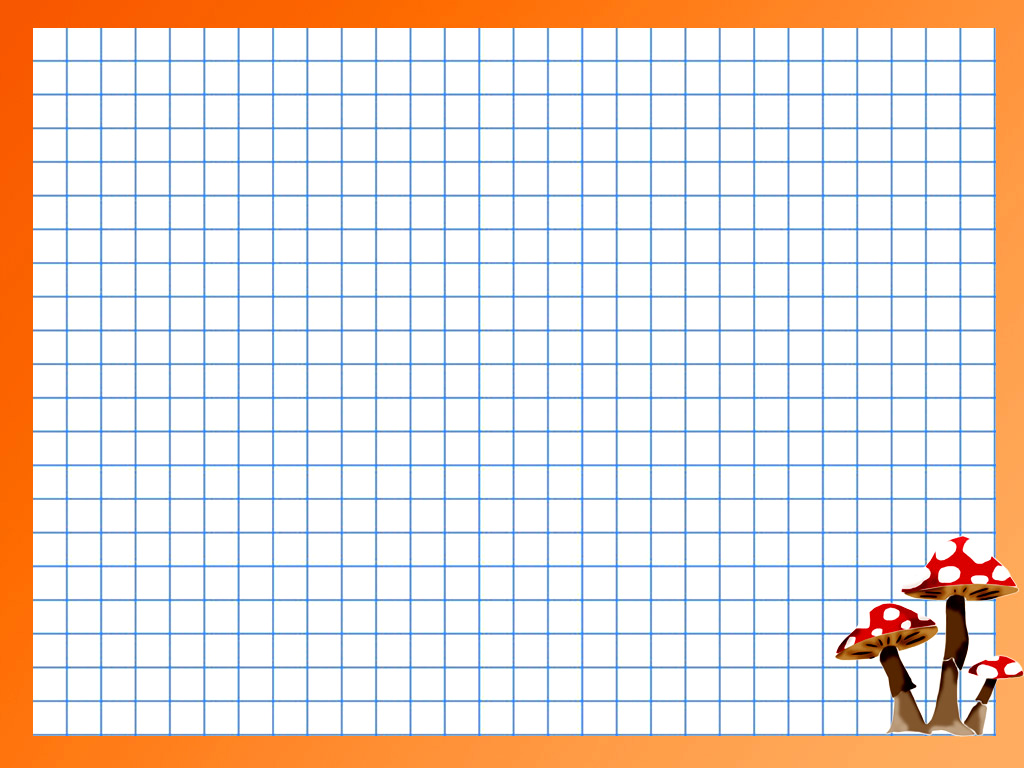 Белка запасла на зиму 5 грибочков и 4 шишки. Сколько всего запасов сделала белка?
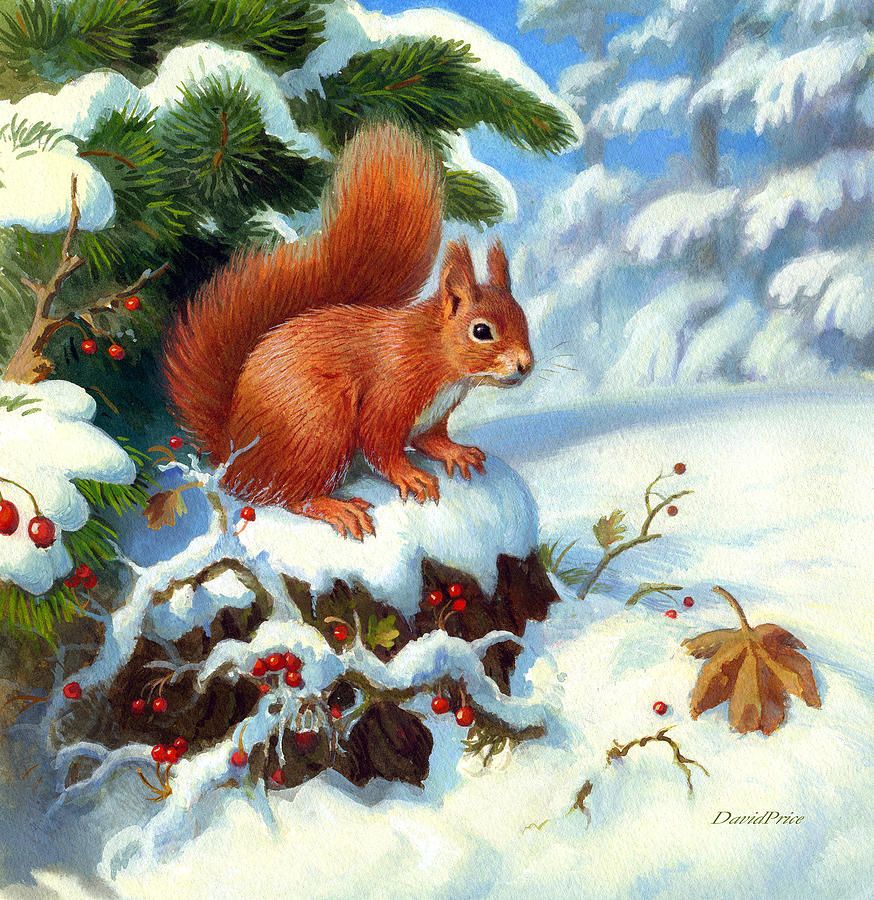 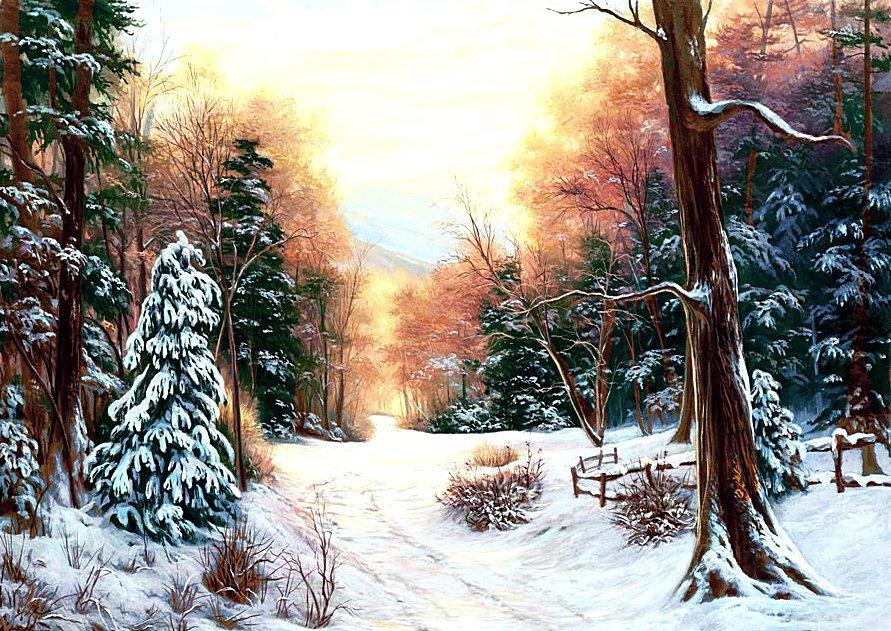 МОЛОДЦЫ!